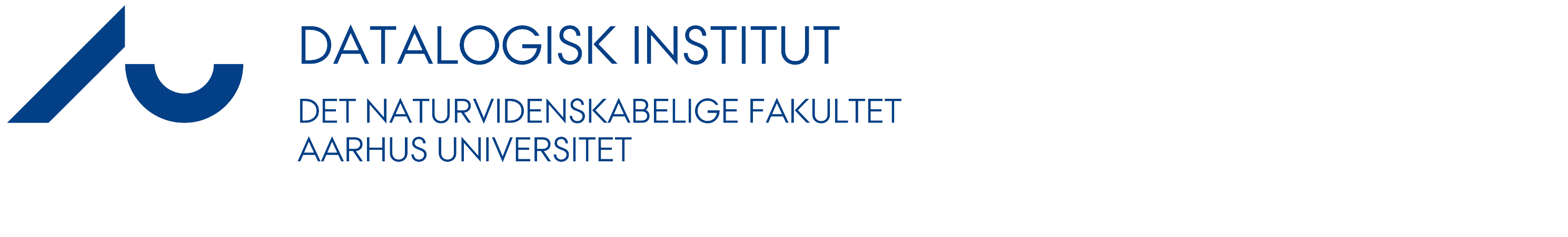 Studiepraktikalgoritmik øvelser
Gerth Stølting Brodal
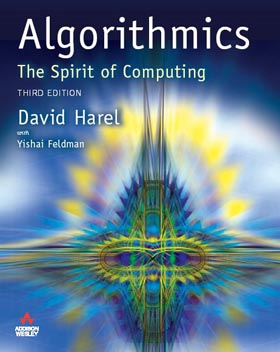 “Algorithmics is more than a branch of computer science. It is the core of computer science, and, in all fairness, can be said to be relevant to most of science, business, and technology.”
Dagens formål
Illustrere algoritmiske problemstillinger
Finde algoritmer for simple problemstillinger
Få en følelse med kompleksiteten af algoritmer
Program
Fisk 	(øvelser 1 - 3)
Sammenligne tal 	(øvelser 4 - 5)
Parringer 	(øvelse 6)
Google	(øvelse 7)
Sammenligne flere tal 	(øvelser 8 - 12)


              Grupper af 3 - 4 personer
Fisk
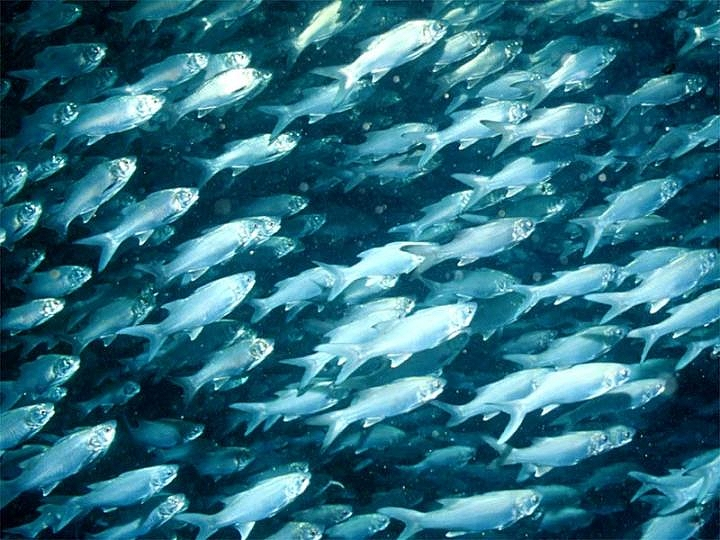 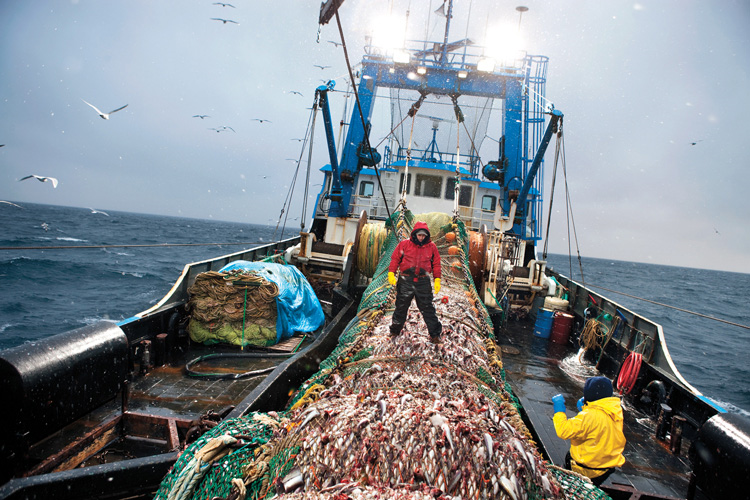 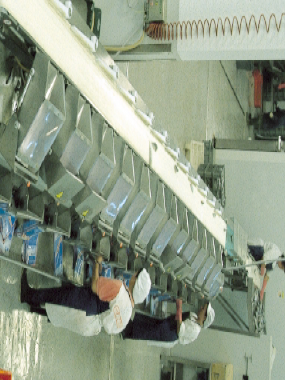 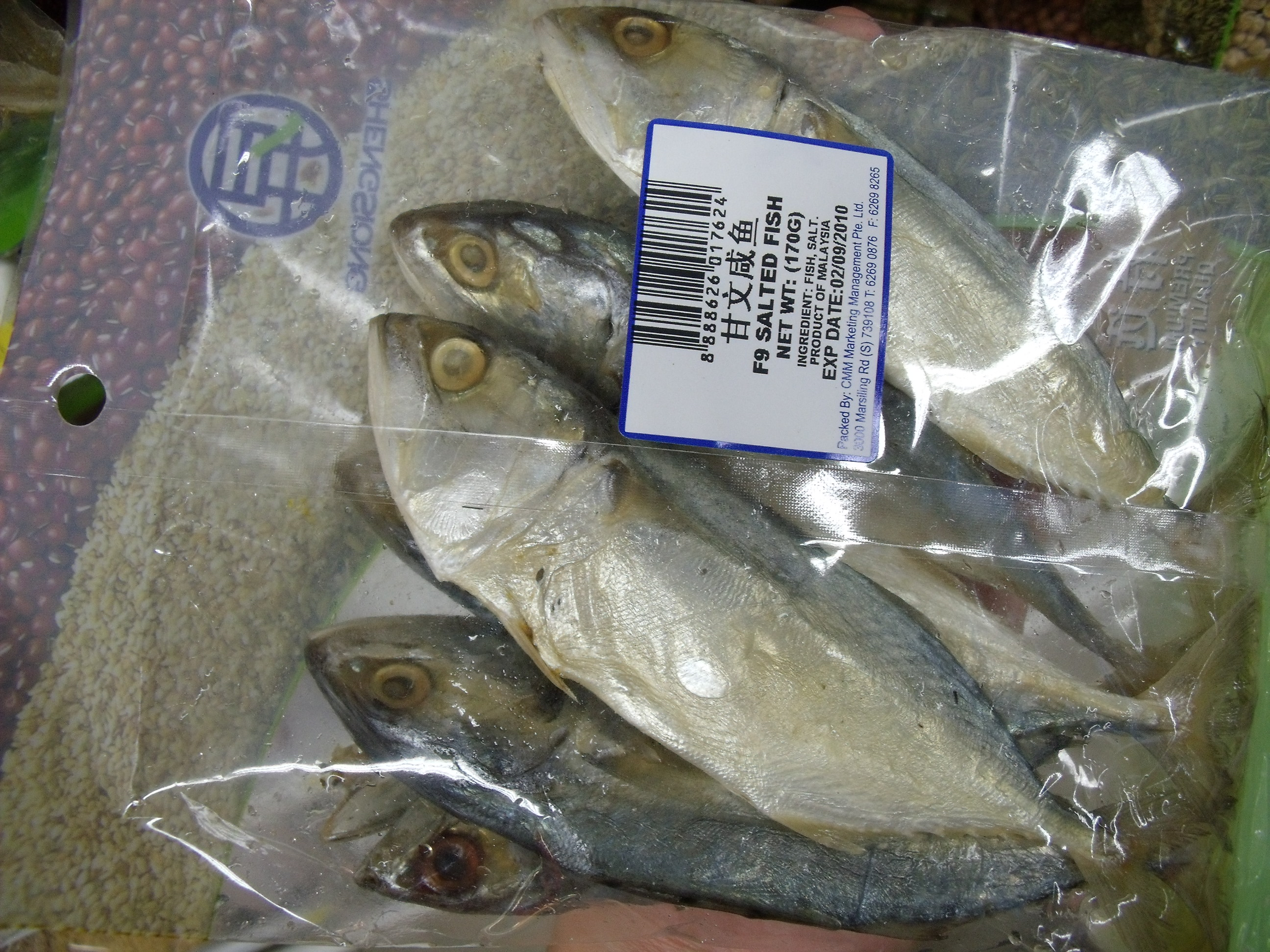 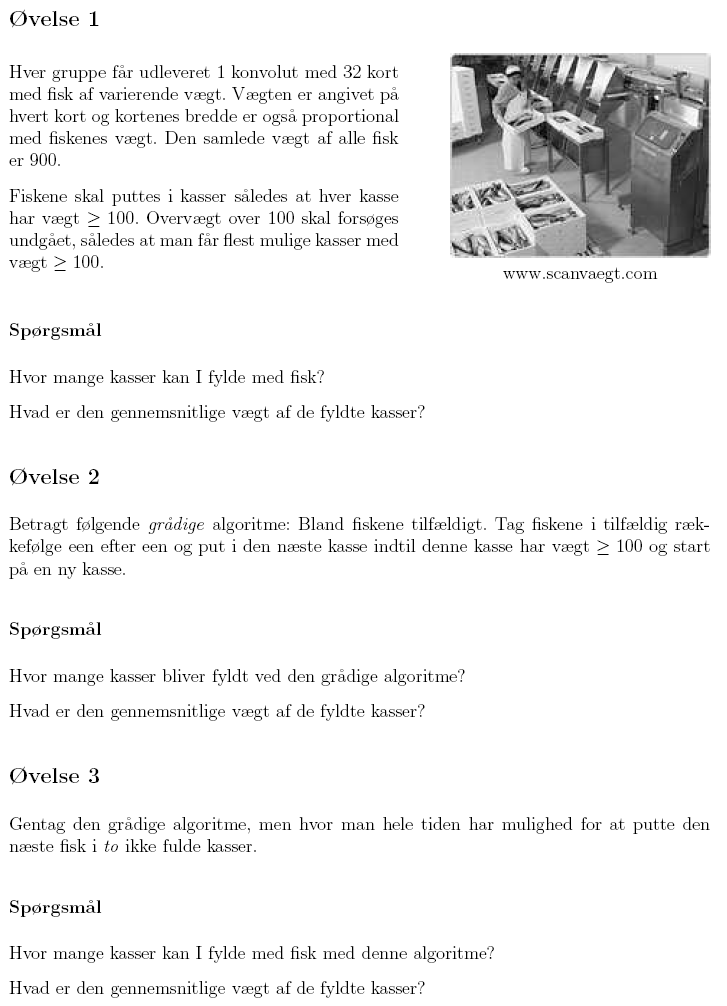 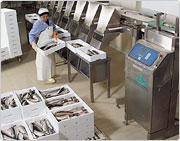 Andre paknings problemer
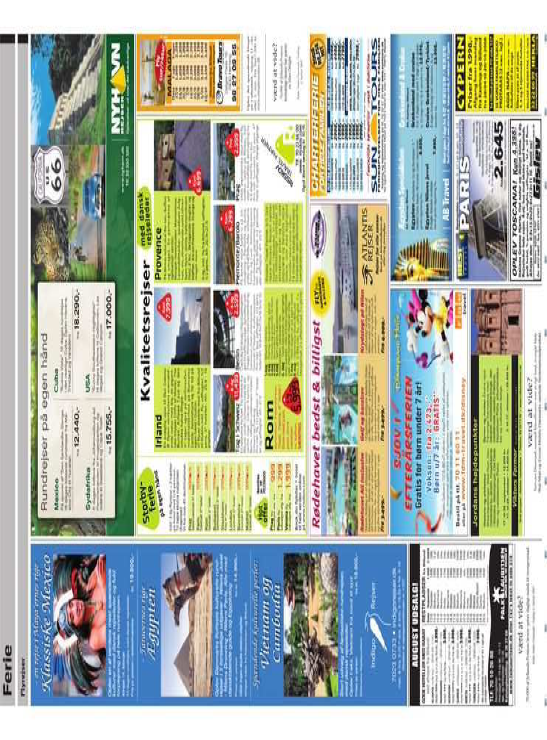 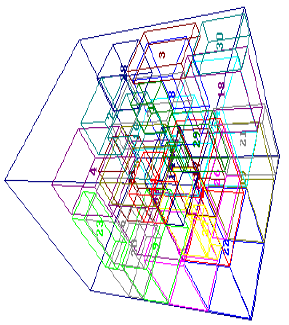 Find et tal
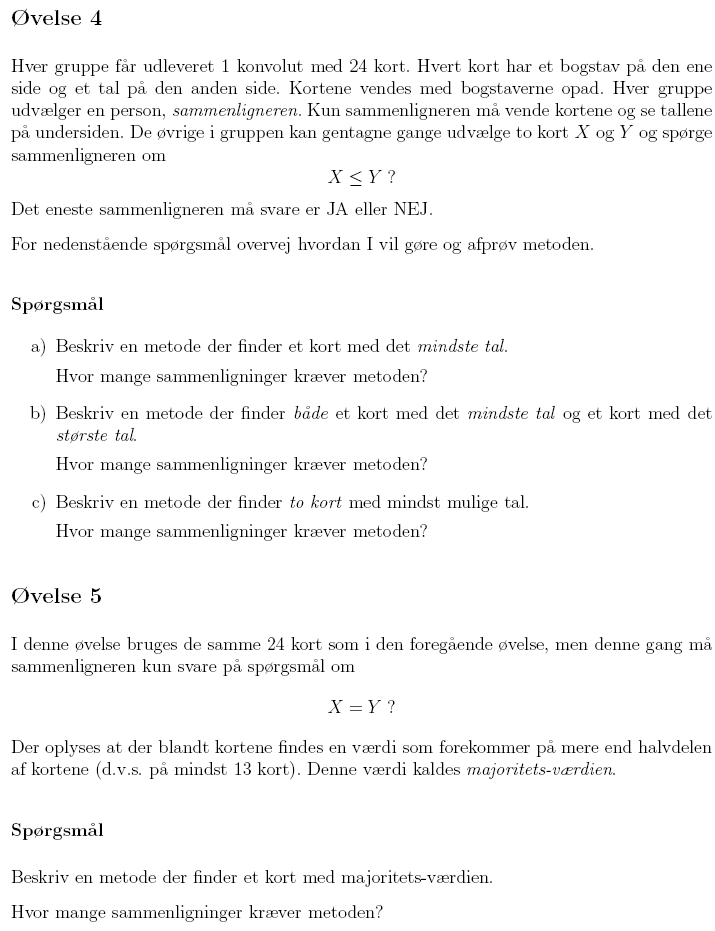 Stable marriage
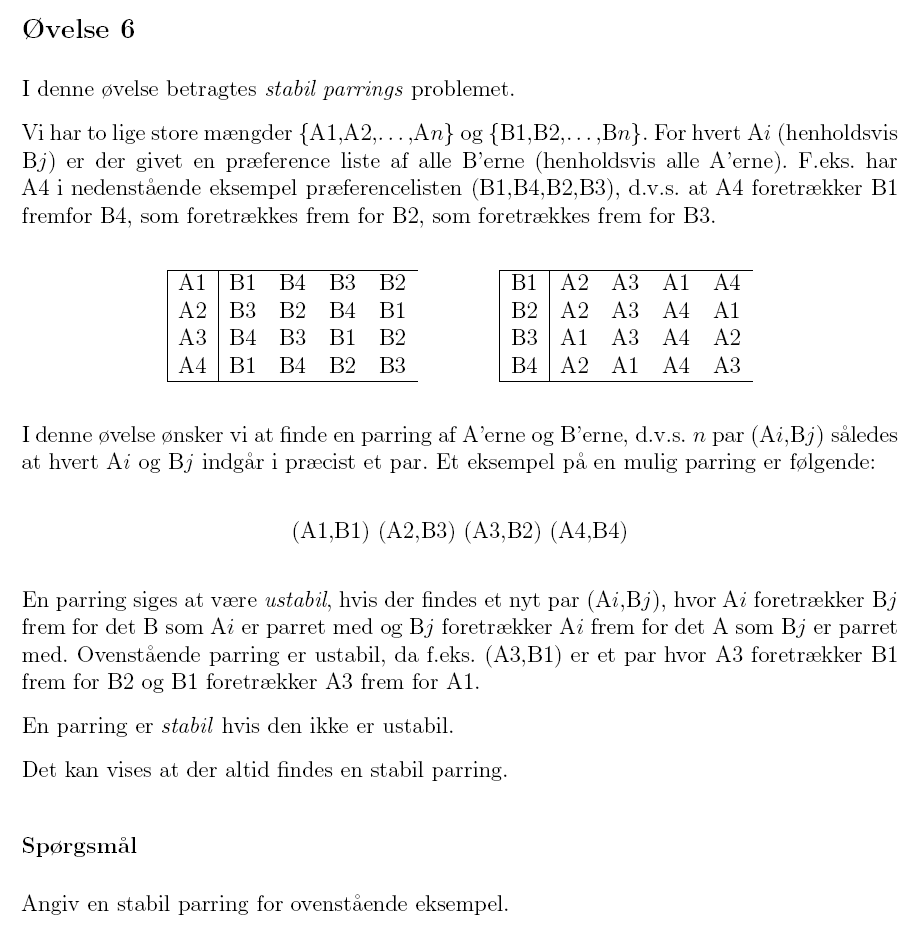 Andre variationer af parringer
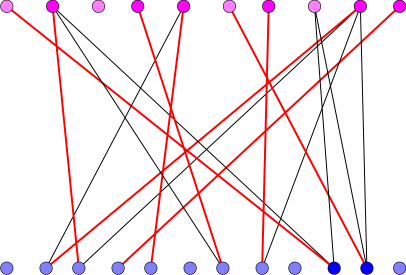 Maximal parring i to-delte grafer
Stabil parring med flere A’er for hvert B (flere elever per sygehus)
Vægtede parringer (hvert muligt par har en payoff værdi)


Eksempler på graf problemer
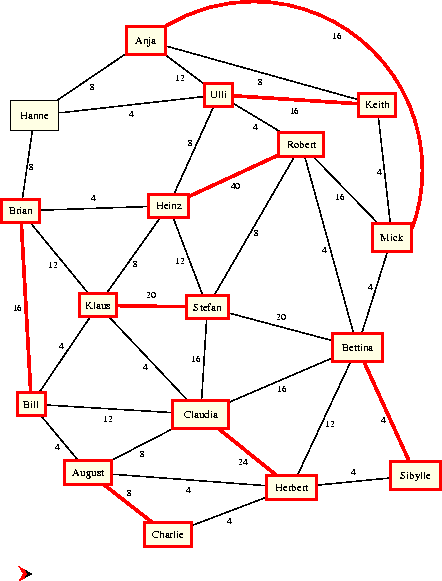 Korteste veje (i Vest-Europa)

  18.029.721 knuder
  42.199.587 orienterede kanter
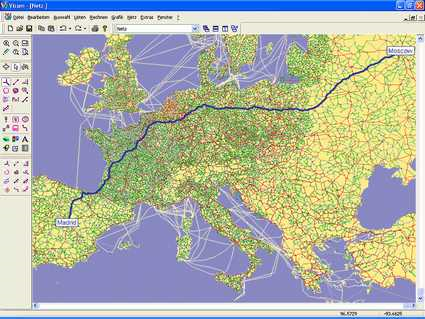 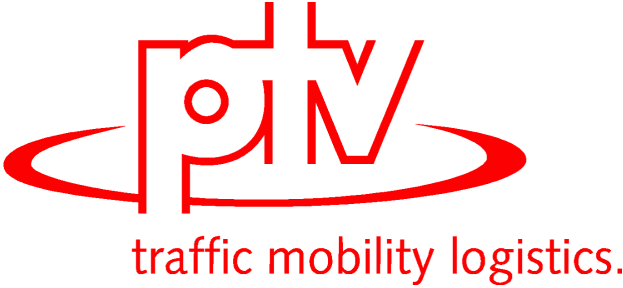 [Speaker Notes: Data fra ”Dynamic Highway-Node Touring”, Dominik Schultes and Peter Sanders, WEA 2007]
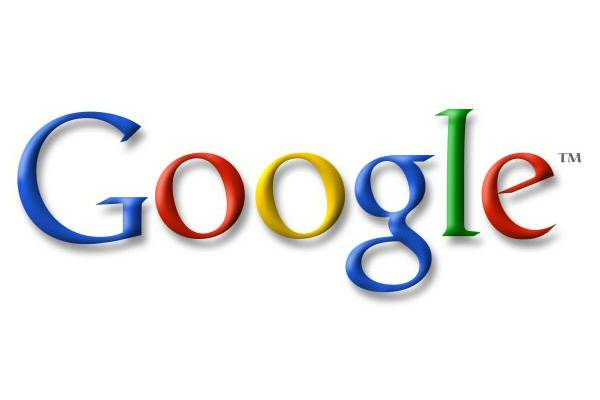 Google’s PageRank algoritme
Internettet
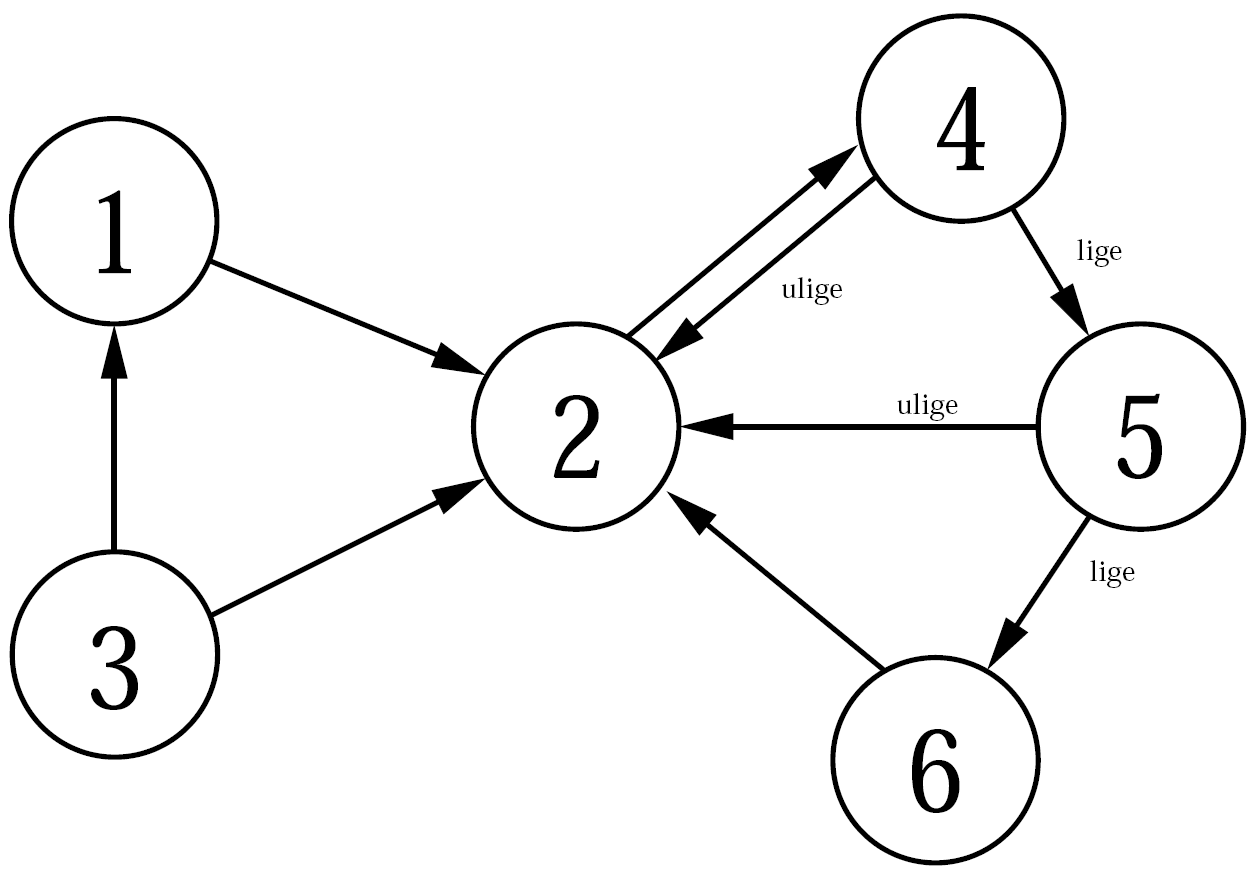 Random Walk
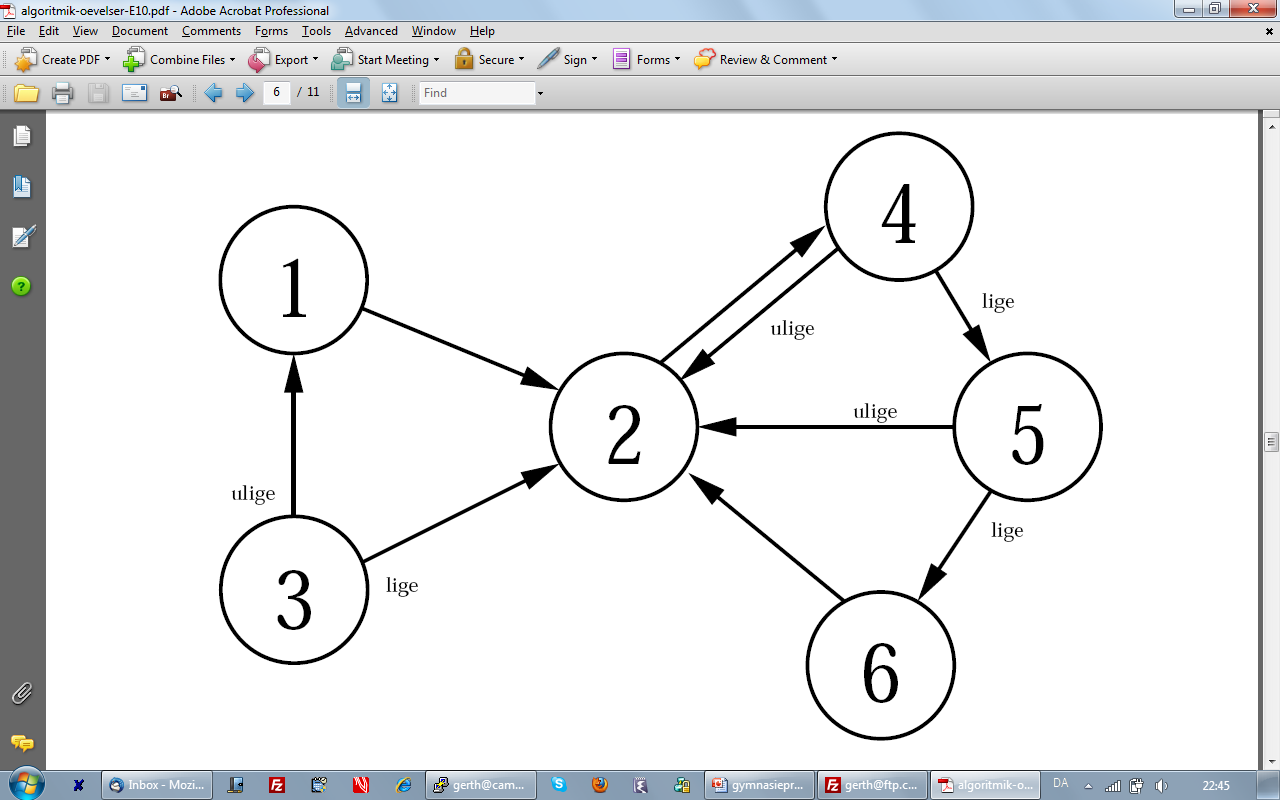 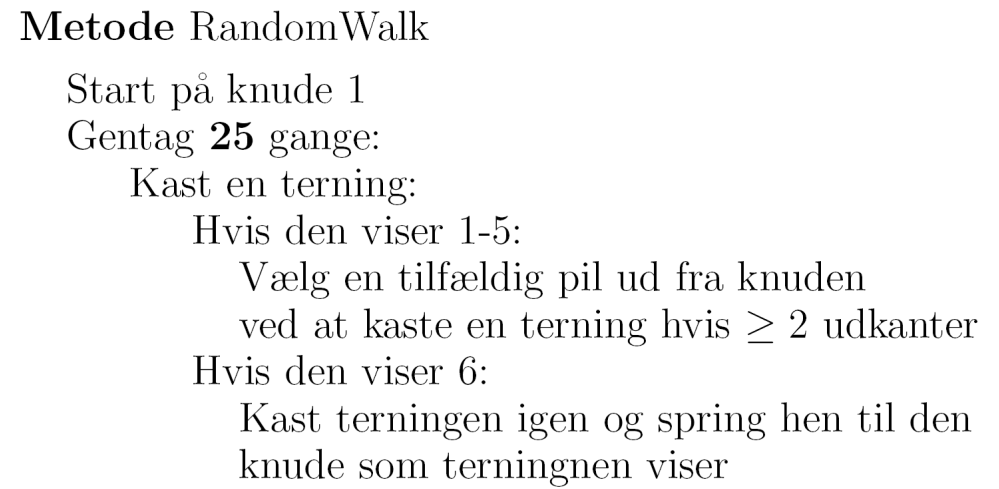 Sandsynlighedsfordeling
=   sandsynligheden for at være i knude v efter i skridt
Skridt 	1 	2 	3 	4 	5 	6
0 	1.000 	0.000 	0.000 	0.000 	0.000 	0.000
1 	0.028 	0.861 	0.028 	0.028 	0.028 	0.028
2 	0.039 	0.109 	0.028 	0.745 	0.039 	0.039
3 	0.039 	0.432 	0.028 	0.118 	0.338 	0.044
4 	0.039 	0.299 	0.028 	0.388 	0.077 	0.169
5 	0.039 	0.406 	0.028 	0.277 	0.189	0.060
6 	0.039 	0.316 	0.028 	0.366 	0.143 	0.107
7 	0.039 	0.373 	0.028	 0.291	0.180 	0.087
8 	0.039 	0.342 	0.028 	0.339 	0.149 	0.103
9 	0.039 	0.361 	0.028	0.313 	0.169 	0.090
10 	0.039 	0.348 	0.028 	0.329 	0.158 	0.098
11 	0.039 	0.357 	0.028 	0.318 	0.165 	0.094
12 	0.039 	0.351 	0.028 	0.325 	0.160 	0.096
13 	0.039 	0.355 	0.028 	0.320 	0.163 	0.094
14 	0.039 	0.352 	0.028 	0.323 	0.161 	0.096
15 	0.039 	0.354 	0.028 	0.321 	0.163 	0.095
16 	0.039 	0.353 	0.028 	0.323 	0.162 	0.095
17	0.039	0.354 	0.028 	0.322 	0.162 	0.095
18	0.039 	0.353 	0.028 	0.322 	0.162 	0.095
19 	0.039 	0.353 	0.028 	0.322 	0.162 	0.095
20 	0.039 	0.353 	0.028 	0.322 	0.162 	0.095
21 	0.039 	0.353 	0.028 	0.322 	0.162 	0.095
22 	0.039 	0.353 	0.028 	0.322 	0.162 	0.095
23 	0.039 	0.353 	0.028 	0.322 	0.162	0.095
24 	0.039 	0.353 	0.028 	0.322 	0.162 	0.095
25 	0.039 	0.353 	0.028 	0.322 	0.162 	0.095
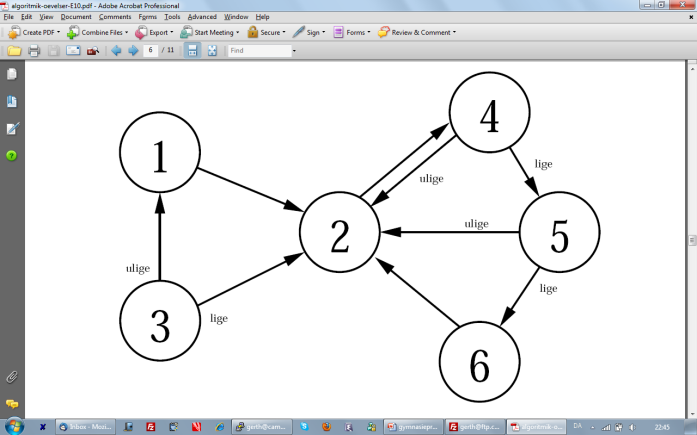 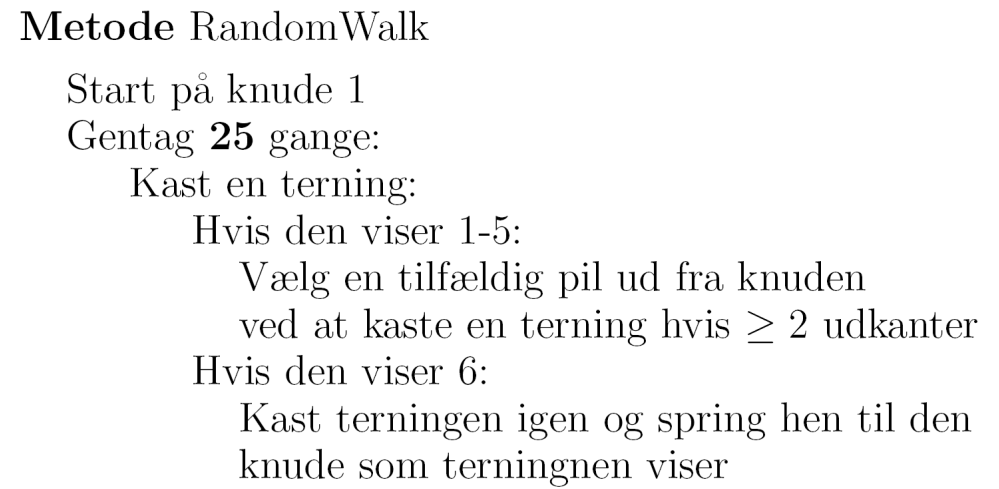 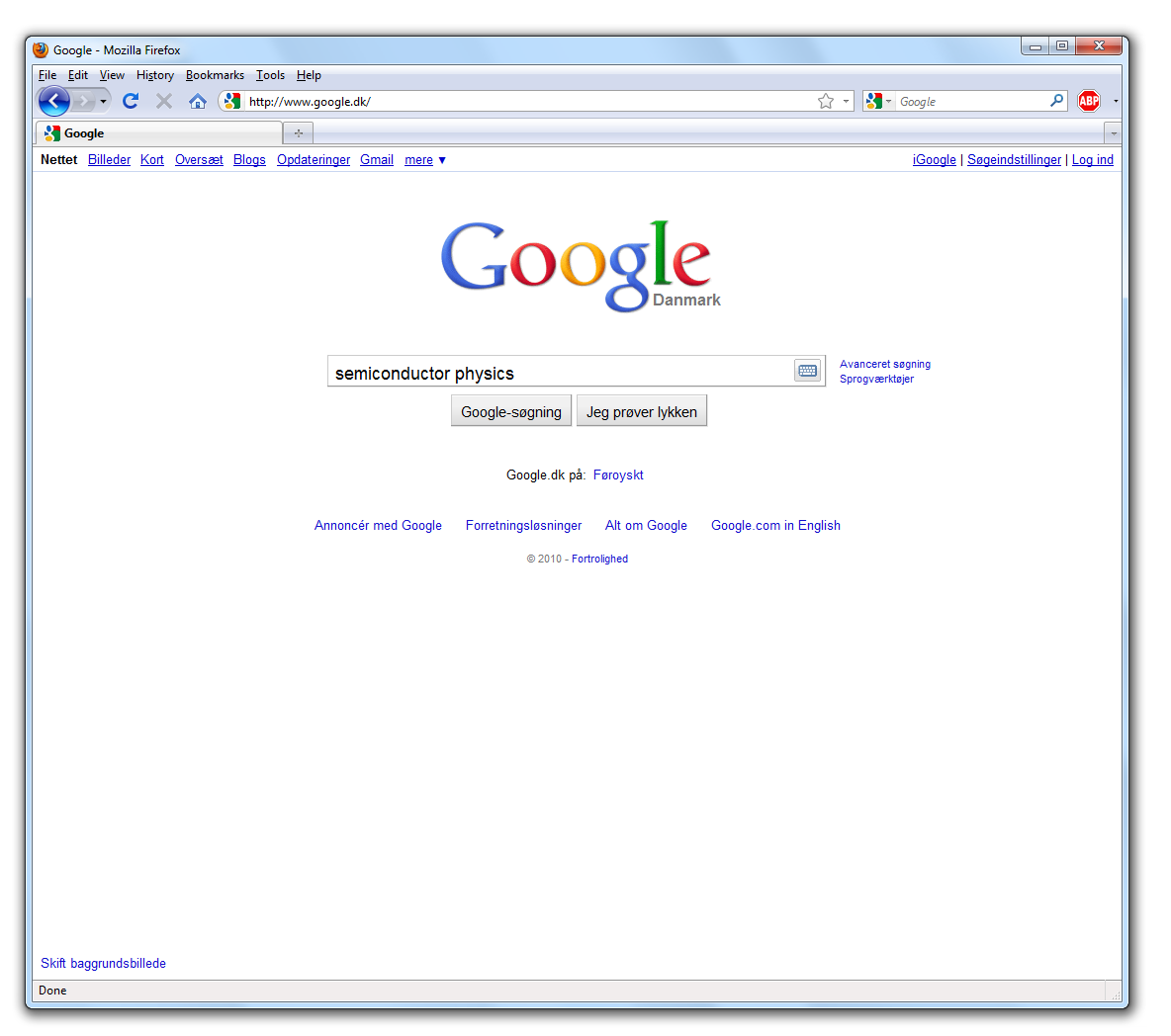 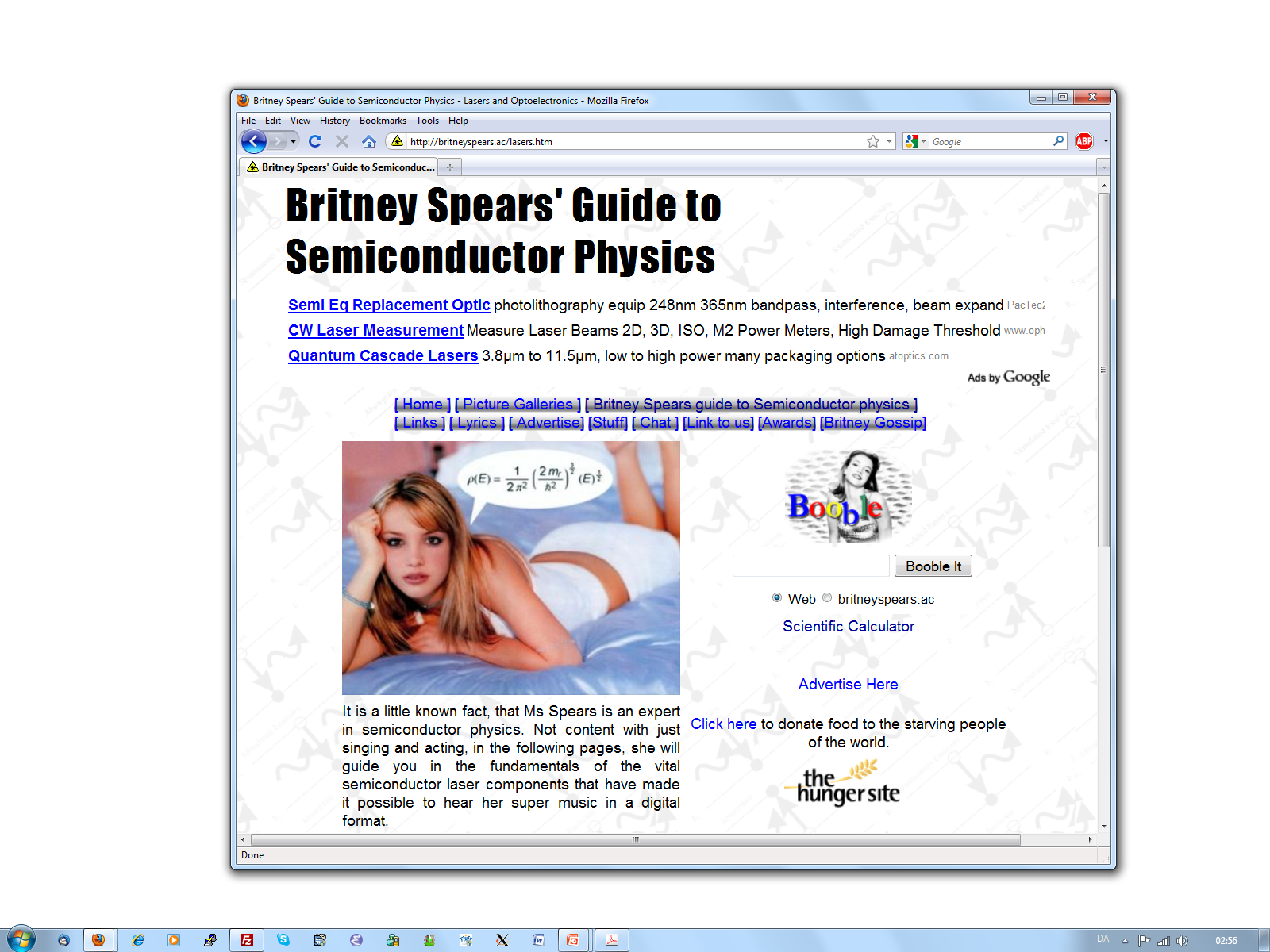 Sortering…Øvelser fra introduktionskurset Perspektiverende Datalogi
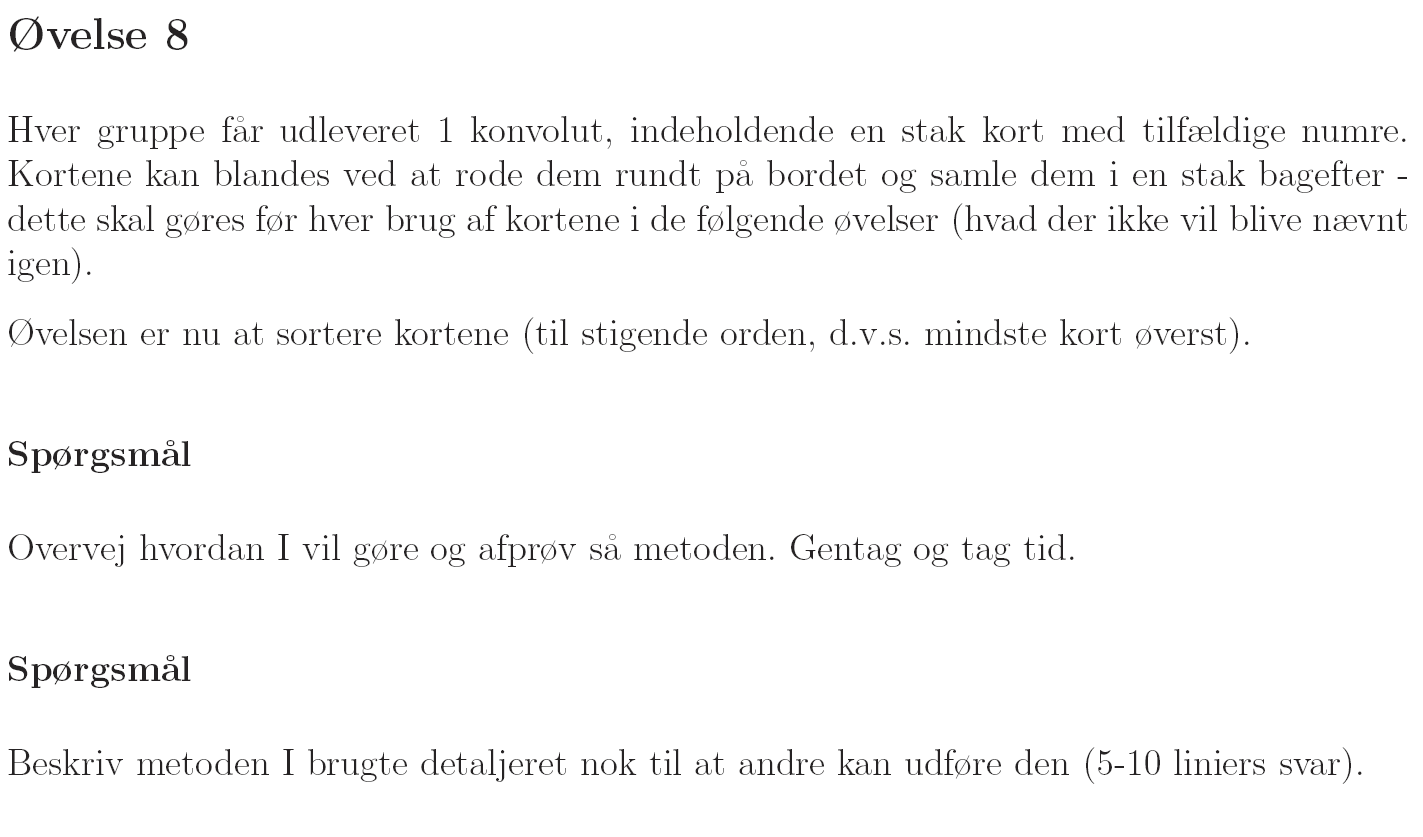 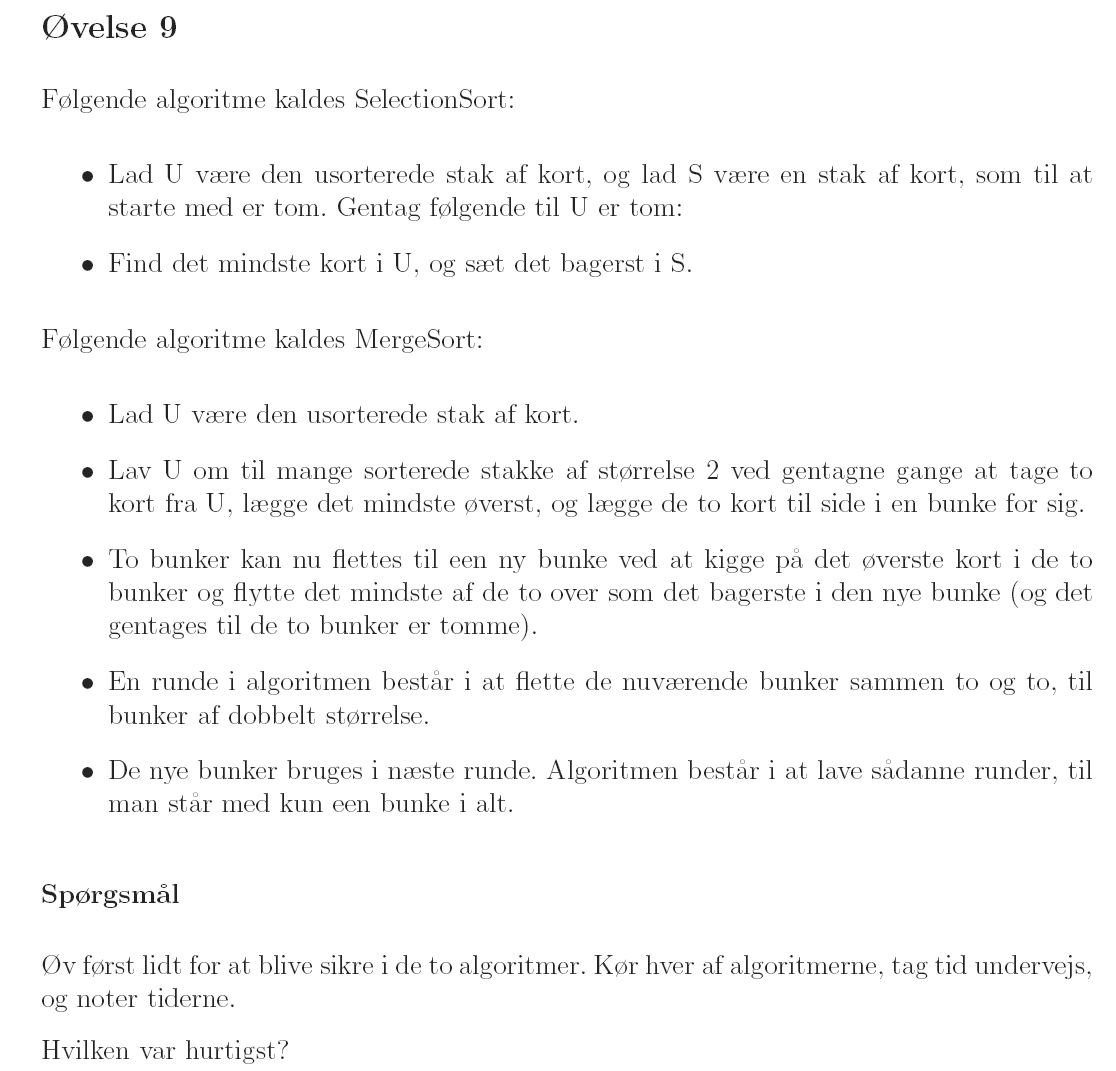 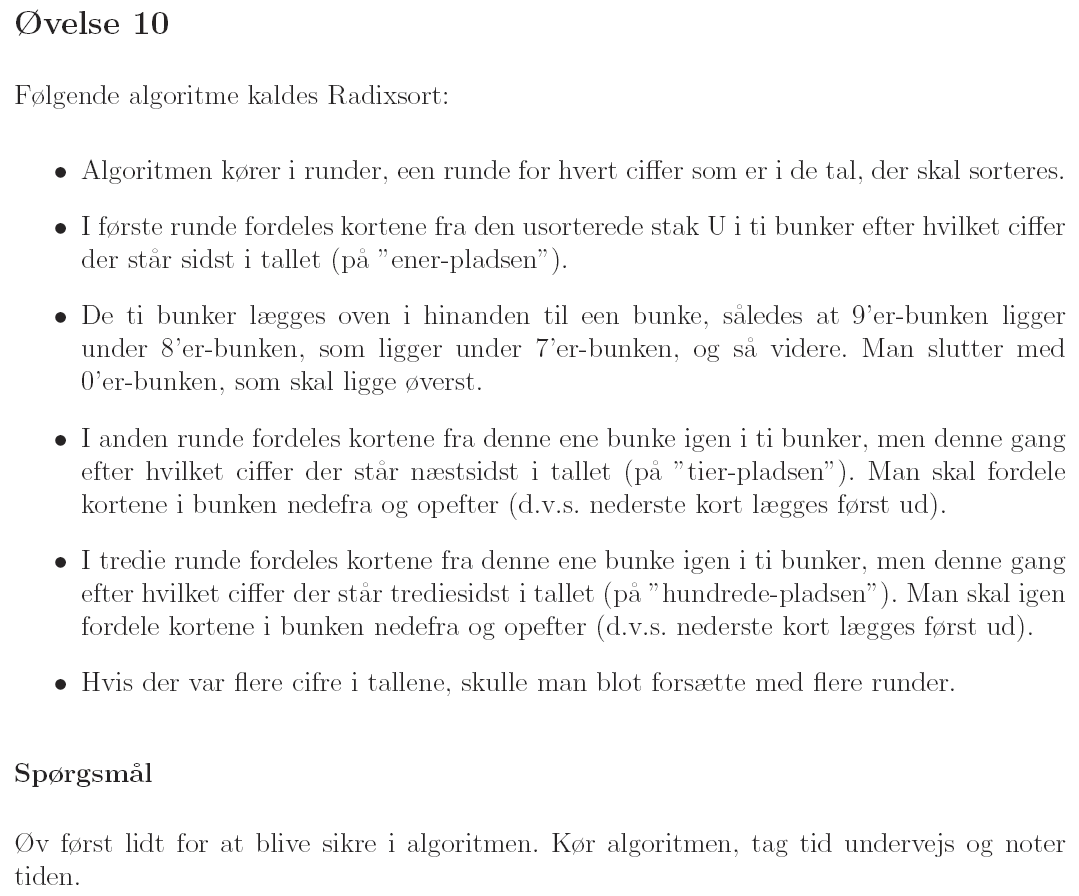 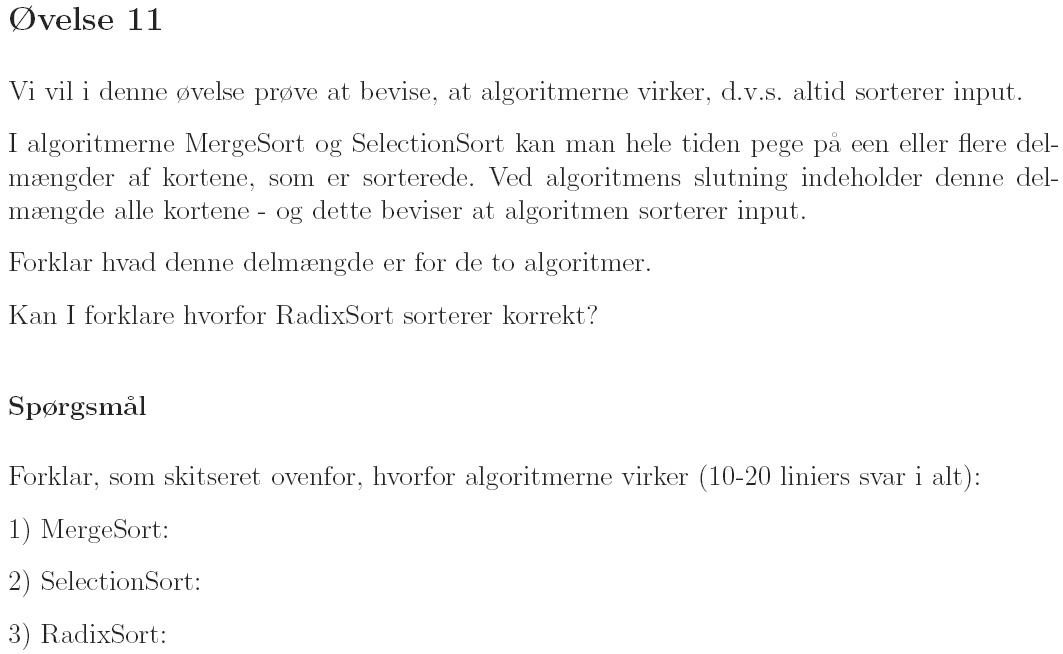 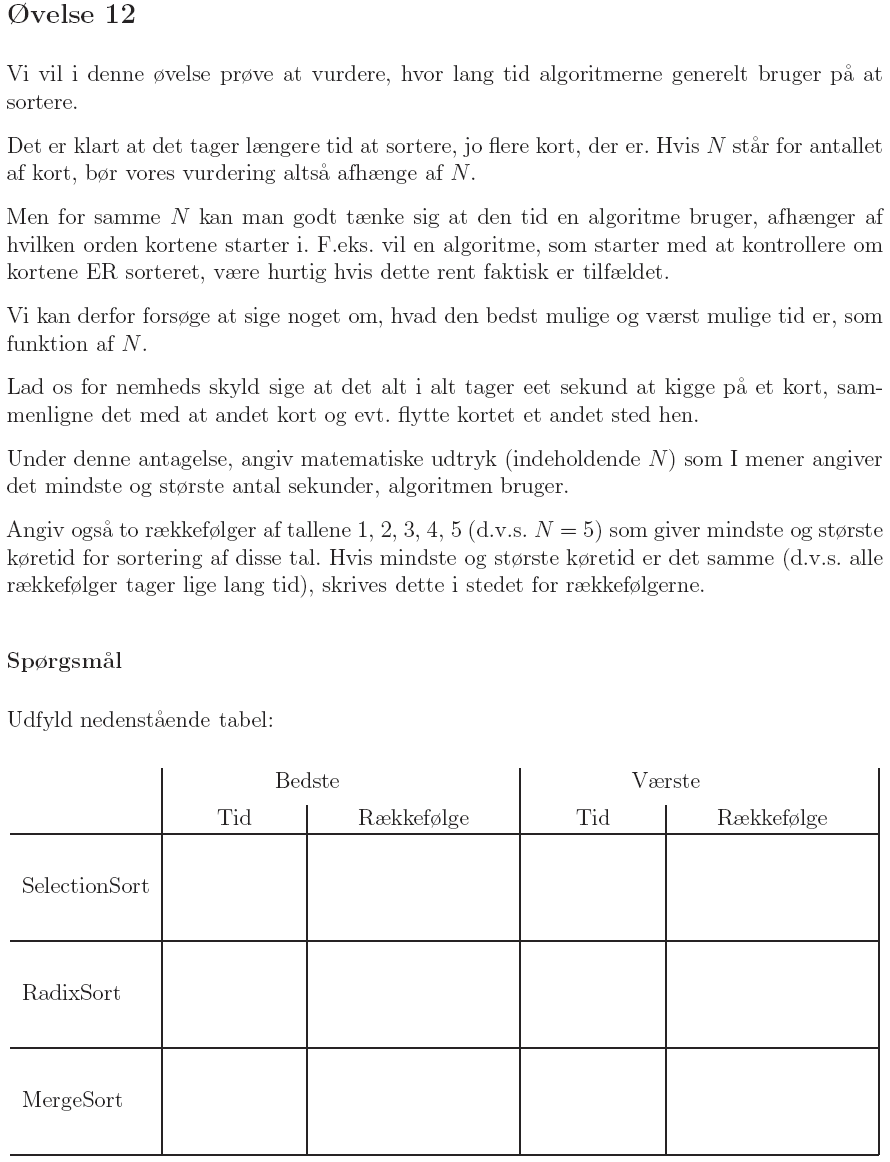 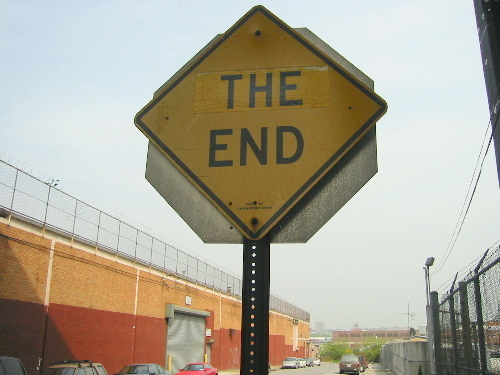